Αγκυροβόληση
Αναστάσιος δ. Κωνσταντινίδης
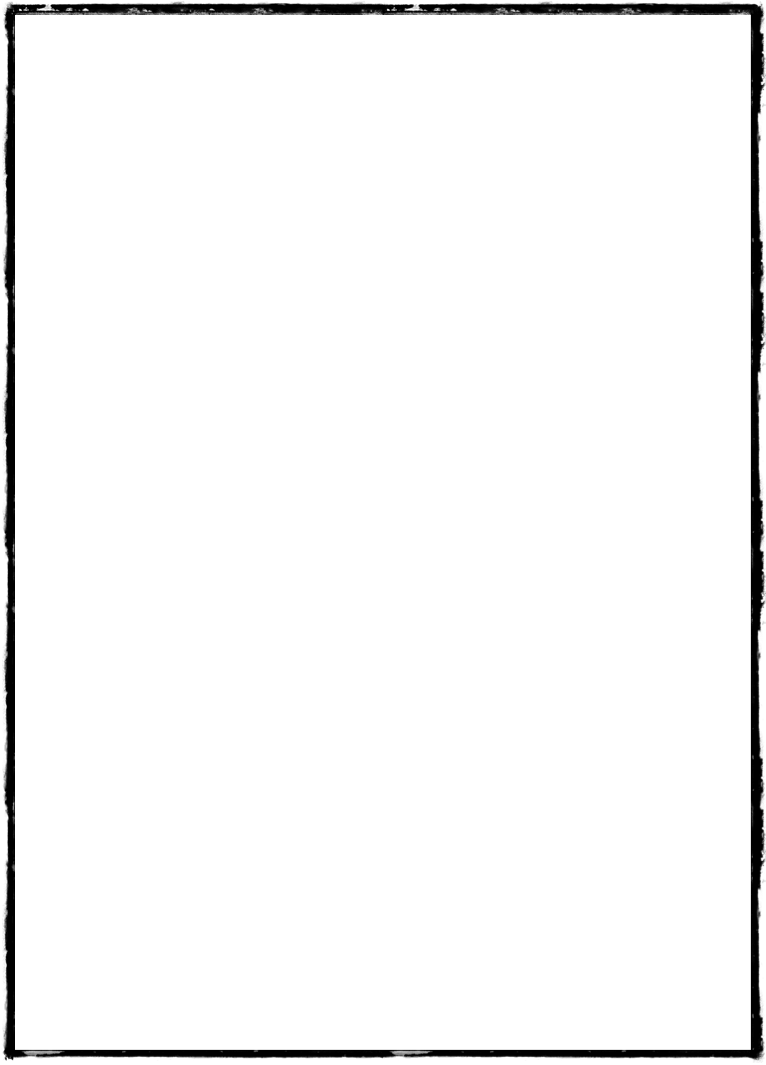 Αγκυροβόληση 
Άνθρωποι
Η αγκυροβόληση, είναι ένας όρος που χρησιμοποιείται στη ψυχολογία, για να περιγράψει την κοινή τάση του ανθρώπου, να στηρίζεται υπερβολικά σε ένα γνώρισμα ή μια πληροφορία, κατά τη λήψη αποφάσεων. 
Ορίζεται, ως προκατάληψη κατά την οποία οι αποφάσεις λαμβάνονται με μια αρχική «άγκυρα», με ένα σημείο αναφοράς. 
Για παράδειγμα κάποιος εκτιμά αν ένα ρούχο είναι ακριβό ή φθηνό σε σχέση με την τιμή που το αγόραζε παλιότερα, επομένως η παλιότερη τιμή αποτελεί την «άγκυρα», το σημείο εκκίνησης
Τα άτομα χρησιμοποιούν άσχετες πληροφορίες ως σημείο αναφοράς, για να εκτιμήσουν, να αξιολογήσουν κάποια άλλη πληροφορία ή τιμή. 
Χρησιμοποιούν γεγονότα, καταστάσεις, αξίες για να προβούν σε εκτιμήσεις, έστω και αν δεν έχουν σχέση με το πραγματικό γεγονός και τη συγκεκριμένη αξία. 
Σε πολλές περιπτώσεις, οι άνθρωποι κάνουν εκτιμήσεις, ξεκινώντας από μια αρχική τιμή, για να δώσουν την τελική απάντηση. 
Η αρχική τιμή ή σημείο εκκίνησης, μπορεί να προταθεί για τη διαμόρφωση του προβλήματος, ή μπορεί να είναι το αποτέλεσμα ενός μερικού υπολογισμού. 
Σε κάθε περίπτωση, οι προσαρμογές είναι συνήθως ανεπαρκείς (Slovic και Lichtenstein, 1971).
Αγκυροβόληση
Επενδυτές
Στο χώρο της χρηματιστηριακής αγοράς, η έλλειψη οποιαδήποτε στέρεας πληροφορίας, οδηγεί τους επενδυτές στο να χρησιμοποιούν την παλαιότερες τιμές ως άγκυρα-σημεία αναφοράς για τις νέες (Monter, 2002). 
Ένας επενδυτής μπορεί να μπει στον πειρασμό να αξιολογήσει μια μετοχή αν «αξίζει», από ένα σημείο αναφοράς, όπως ένα παλιό εύρος τιμών των συναλλαγών. 
Η στάση αυτή θα οδηγήσει σε διφορούμενη απόφαση για την αξία της μετοχής, καθώς άλλες σημαντικές πτυχές της εν λόγω αξιολόγησης, δεν θα έχουν ληφθεί υπόψη (Lupe, Favero, 2012). 
Επιπρόσθετα η αγκυροβόληση χαακτηρίζει μέρος από ανώτερα στελέχη μεγάλων χρηματοπιστωτικών ιδρυμάτων κατά τη διάρκεια ανάληψης κινδύνου (Jetter, Walker, 2016).
H εκτίμηση μιας αγορασμένης μετοχής, σε μια προσπάθεια ανασυγκρότησης του χαρτοφυλακίου, γίνεται με βάση την τιμή αγοράς της. Το σημείο εκκίνησής μας μπορεί να χρησιμοποιηθεί ως μέτρο καταγραφής κέρδους ή ζημίας για τη συγκεκριμένη μετοχή. Δεν μπορεί να αποτελεί όμως, παράγοντα αξιολόγησής της. 
Η τιμή μιας μετοχής αποτελεί ένα μόνο από πολλά παραδείγματα, άγκυρας. Σημείο αναφοράς μπορεί να αποτελέσει και οποιοδήποτε θεμελιώδες στοιχείο. Η χρηματιστηριακή αγορά, όμως, έχει την τάση να υπο-αντιδρά σε θεμελιώδη στοιχεία – όπως όταν πρόκειται για μερίσματα ή την έκθεση κερδών (Montier, 2002).
Από την άλλη, το συναίσθημα της νοσταλγίας για τιμές-άγκυρες του παρελθόντος μπορεί να αποτελέσει μέσο παραλογισμού. 
Η επιστροφή της μετοχής σε μια τιμή του παρελθόντος (ιδίως σε περίπτωση που έχει καταγράψει επιτυχημένη πορεία, μετά από τη δεδομένη τιμή αναφοράς), δημιουργεί θετικές μνήμες και επιθυμία για αγορά. 
Το τότε όμως δεν έχει σχέση με το τώρα, η αγορά σε όλες τις μορφές της είναι ρευστή και αντικατοπτρίζει νέες συνθήκες και πληροφορίες. 
Επομένως, το παρελθόν δεν μπορεί να αποτελέσει την άγκυρα για αξιολόγηση, αλλά απλά οδηγεί στην προσαρμογή της τρέχουσας κατάστασης με βάση τις αναμνήσεις από παλαιότερες κινήσεις, οδηγώντας σε λανθασμένα αποτελέσματα (Slovic και Lichtenstein, 1971).